Числа от 11 до 20
1         2          3        4         5         6         7         8         9       10
ДЕСЯТЬ




ДЕСЯТОК
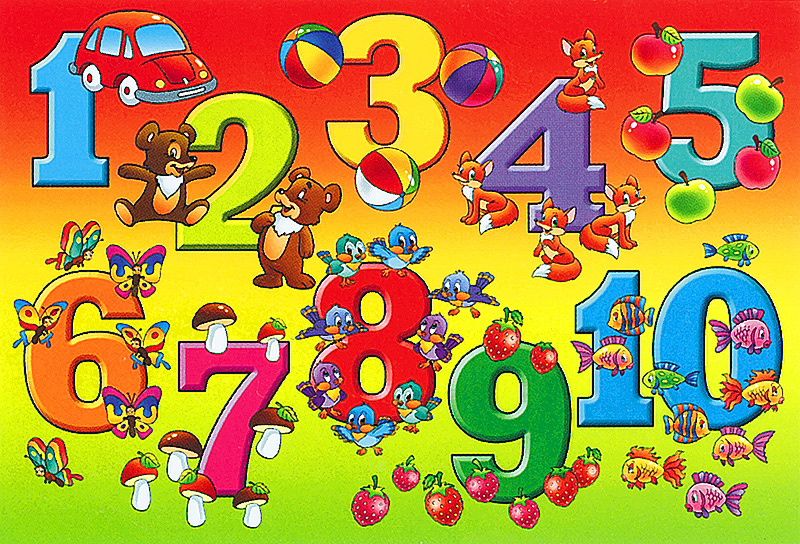 Один-на-дцать                                                    11две-на-дцать                                                        12дри-на-дцать                                                       13четыр-на-дцать                                                   14пят-на-дцать                                                        15 шест-на-дцать                                                     16 сем-на-дцать                                                        17  восем-на-дцать                                                  18    девят-на-дцать                                                 19         два-на-дцать                                                20
Одиннадцатьдвенадцатьтринадцатьчетырнадцатьпятнадцатьшестнадцатьсемнадцатьвосемнадцатьдевятнадцатьдвадцать
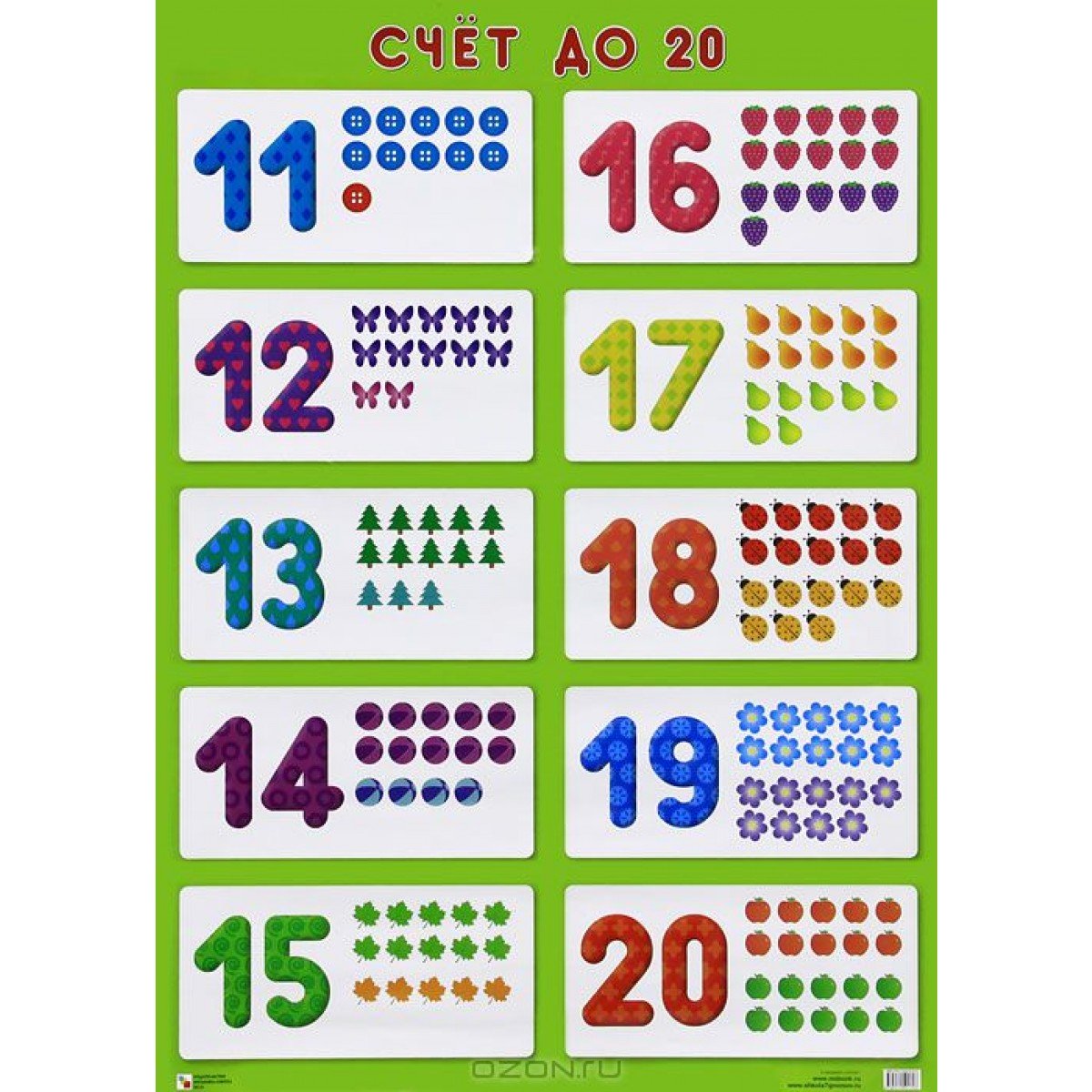 Найди числа от 1 до 20
8                        11                                 6                        20                           1 

        12                             4                                                     9
                                                                 13                                                          18
                 1                  19                                            17                            2
                                                                     3
                          16                                                                         12
             5                                  10                                                                     7 
                                       15                                           14
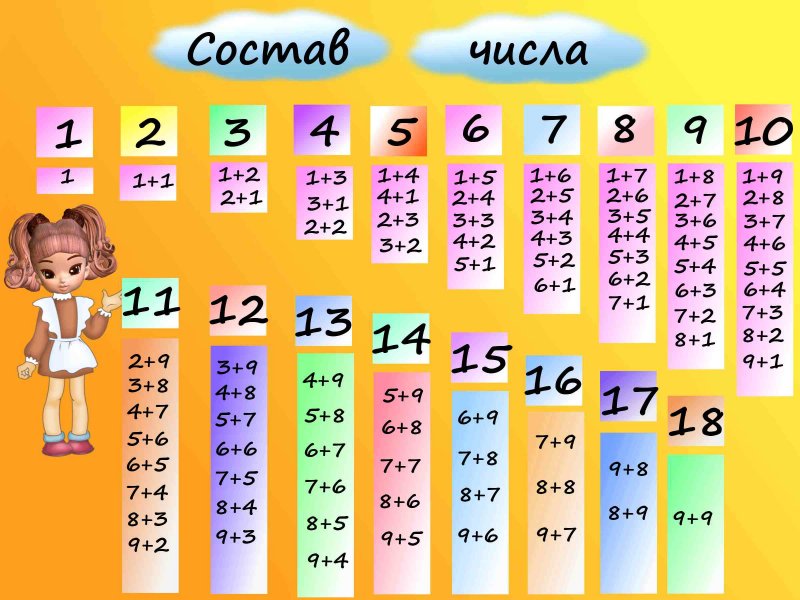